S1000 Axial Sequencer Machine
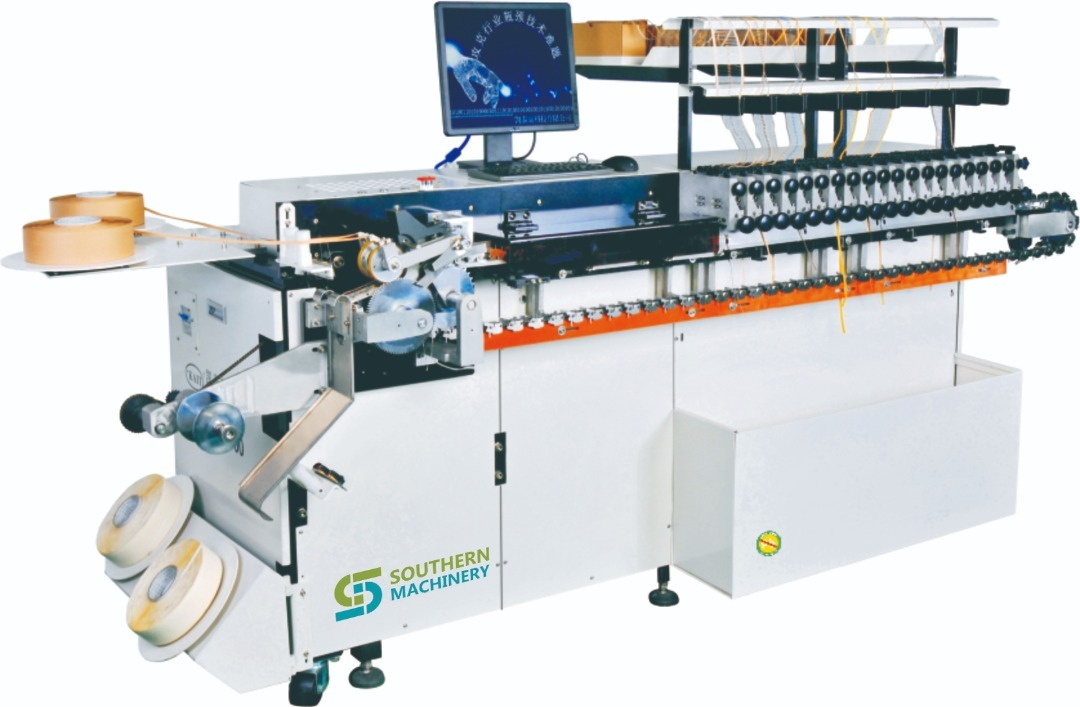 S1000 Axial Sequencer Machine
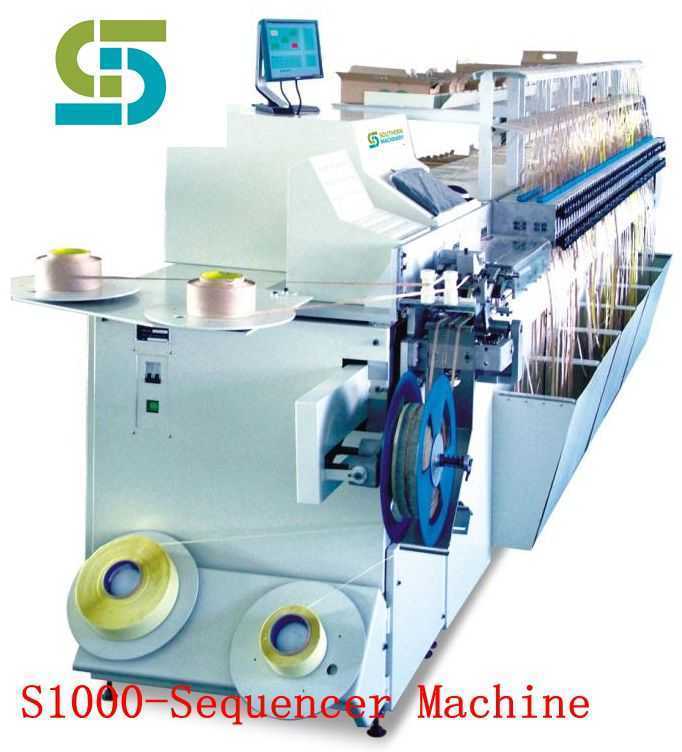 S-1000 Sequencer machine
Speed：26000CPH
Components requirement:52 MM braid material, component lead spacing of 5.0 MM, element line straightness ± 0.5 MM, element body is < 16 MM, element diameter <5.0 
Components species : Capacitors, transistors, diodes, resistors, fuse braid material, etc
Station: 20-100 optional
Power : 220V,AC60HZ,1.0KVZ,08KW
System protect: Soft protection built-in software system
Air pressure: 0.4-0.6 Mpa, 0.3 cubic per minute
Environment temperature: 5-25 degrees
Machine noise: 40 decibels
Test method: double optical fiber
Power system: AC servo
Feeding station power: pneumatic
Data transfer mode: USB interface
Best After-sales service
— 7x24 Worldwide Support

— Free Installation/ Training

— 1 day lead-time (spare parts)

— 1 Month customize solution
Welcome Inquiry
Google
Looking forward to your email
Please visit
Find us more
Know more our team
Welcome to our factory in Shenzhen China
See more machine working video, please Youtube
www.smthelp.com
https://www.facebook.com/autoinsertion
https://cn.linkedin.com/in/smtsupplier
Auto Insertion
Auto+insertion, to get more information
info@smthelp.com